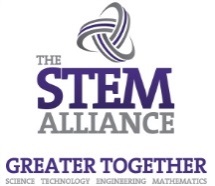 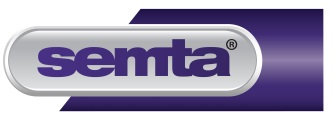 Lunar Survival Exercise
Michelle Fearn
North Herts College
Organic Identification of Unknowns
Guide + Worksheets 

David Martin
City & Islington College
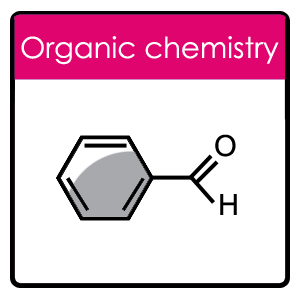 Students Name: …………………………………………………………………..
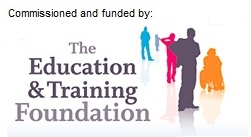 [Speaker Notes: To Print]
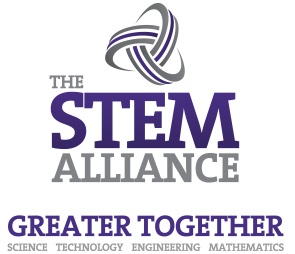 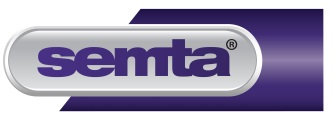 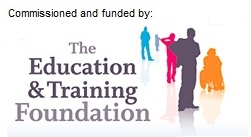 [Speaker Notes: Hidden]
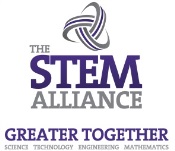 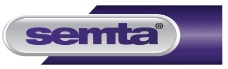 Organic Identification 
of Unknowns
A collection of practical organic tests for identifying functional groups in organic chemistry
Testing for Hydrocarbons

Experiment 1 – Combustion

Procedure

Carefully place a few drops of the hydrocarbon on a watch glass in a fume cupboard.
Carefully light the hydrocarbon with a splint and observe the following:
 
-  the colour of the flame
-  the soot content of the flame
-  the colour of the watch glass at the end of the burning
 
Experiment 2 – the addition of bromine water
 
Procedure

Put about 1cm3 of your hydrocarbon into a test tube.
Add 5 drops of bromine water to the test tube. 
Put a bung on the tube and shake
Possible Results
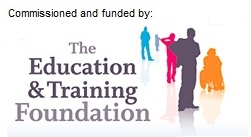 [Speaker Notes: To Print]
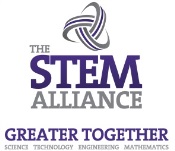 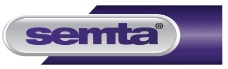 Organic Identification 
of Unknowns
Testing for Carbonyl Compounds

The test for the carbonyl group – both aldehydes and ketones will give a positive test in this reaction.
 
Procedure
 
Add 5cm3 of 2,4 dinitrophenylhydrazine (2,4 DNP) to a test tube.
Add 5 drops of your unknown to the tube
Cork the test tube and shake the mixture. If a solid does not form within a few minutes add 1 cm3 of dilute sulphuric acid drop-wise and shake.

Oxidation reactions – methods to distinguish aldehydes from ketones
 
Silver mirror test
 
Use a really clean test tube.
To a test tube add 2cm3 of silver nitrate and 1 drop of dilute sodium hydroxide solution. You should get a brown solid. Add dilute ammonia solution drop wise and shake until all the brown solid dissolves. 
Add 3 drops of your unknown to the solution of silver nitrate in ammonia. Then place the tubes in a beaker of near boiling water for 5 minutes. If a silver mirror forms your unknown compound is an aldehyde.

Fehling’s test
 
Add 1cm3 of solution 1 (the blue solution) to a test tube and the add 1cm3 of solution 2 the (colourless solution) into solution 1 and shake till you get a deep blue solution.
Add 3 drops of your unknown to the deep blue solution and then place the test tube in a beaker of boiling water for 5 minutes. If a red solid forms your unknown compound is an aldehyde.
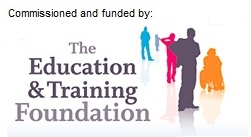 [Speaker Notes: To Print]
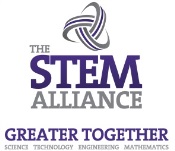 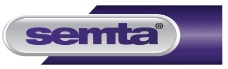 Organic Identification 
of Unknowns
Testing for Carboxylic Acid

Test the pH of a solution of a carboxylic acid 
 
A carboxylic acid solution should:

i) Turn blue litmus paper red.
ii) Or turn universal indicator paper red.
 
Add sodium carbonate solid to a solution of the carboxylic acid
 
On the addition of solid sodium carbonate to a solution of a carboxylic acid fizzing should be observed as carbon dioxide gas is generated.

This gas could be tested with a drop of lime water – the lime water should go milky
 
Test for an amine
 
Test the pH of a solution of an amine
 
An amine solution should:

i) Turn red litmus paper blue.
ii) Or turn universal indicator paper blue.
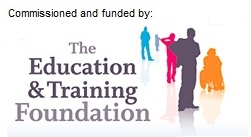 [Speaker Notes: To Print]
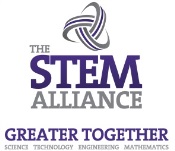 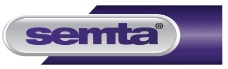 Testing Organic 
Unknowns Flowchart
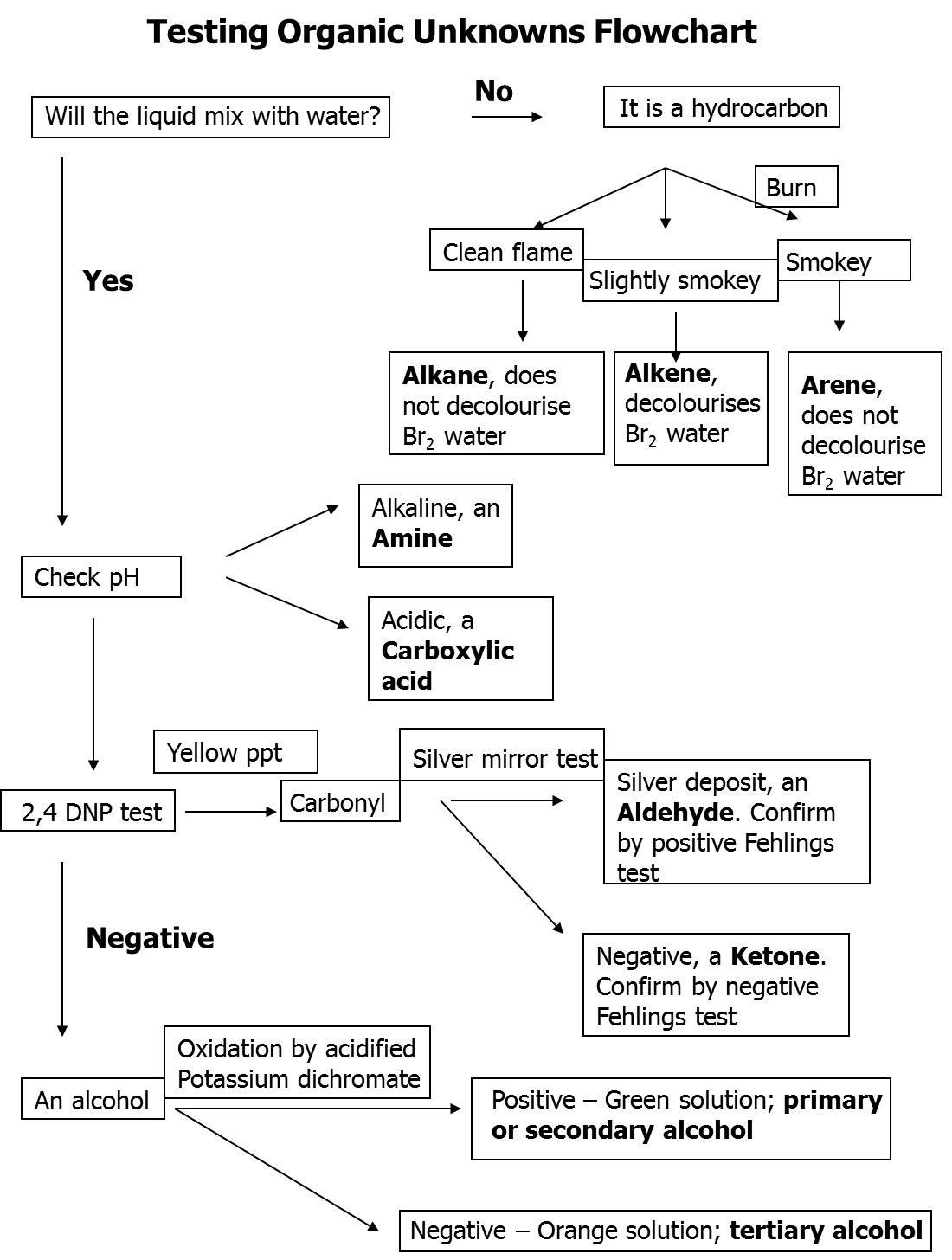 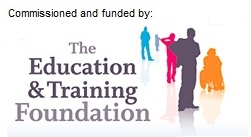 [Speaker Notes: To Print]
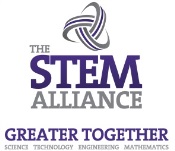 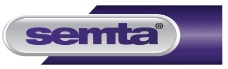 Organic Identification 
Of Unknowns
Name ___________________________Date _____________
Letter ________________
The identity of the unknown compound is ______________________________
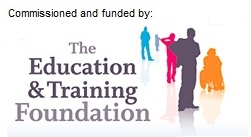 [Speaker Notes: To Print]
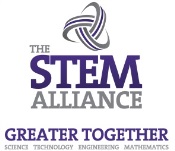 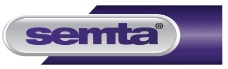 Organic Identification 
Of Unknowns
Identification unknown organic chemicals 
Practice Practical 
 
A = Methanol
B = Propan 2 ol 
C =  2 Methyl propan 2 ol
D = Carboxylic acid
E = Acetone
F = Aldeyhde
G = Amine
H = Methyl Benzene 
I =  Hexane
J = Hex 1 –ene
 
Identification unknown organic chemicals 
Assessed Practical 
 
 
A	Ethanol
B	Hexane
C	Ethanoic Acid
D	Ethanal
E	Propanone
F	Phenylamine (aniline)
G	2-methyl propan-2-ol
H	Hex-1-ene
I 	Methyl benzene
J	Propan-2-ol
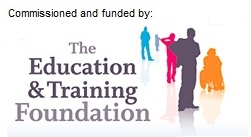 [Speaker Notes: To Print]
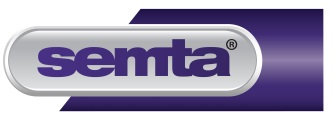 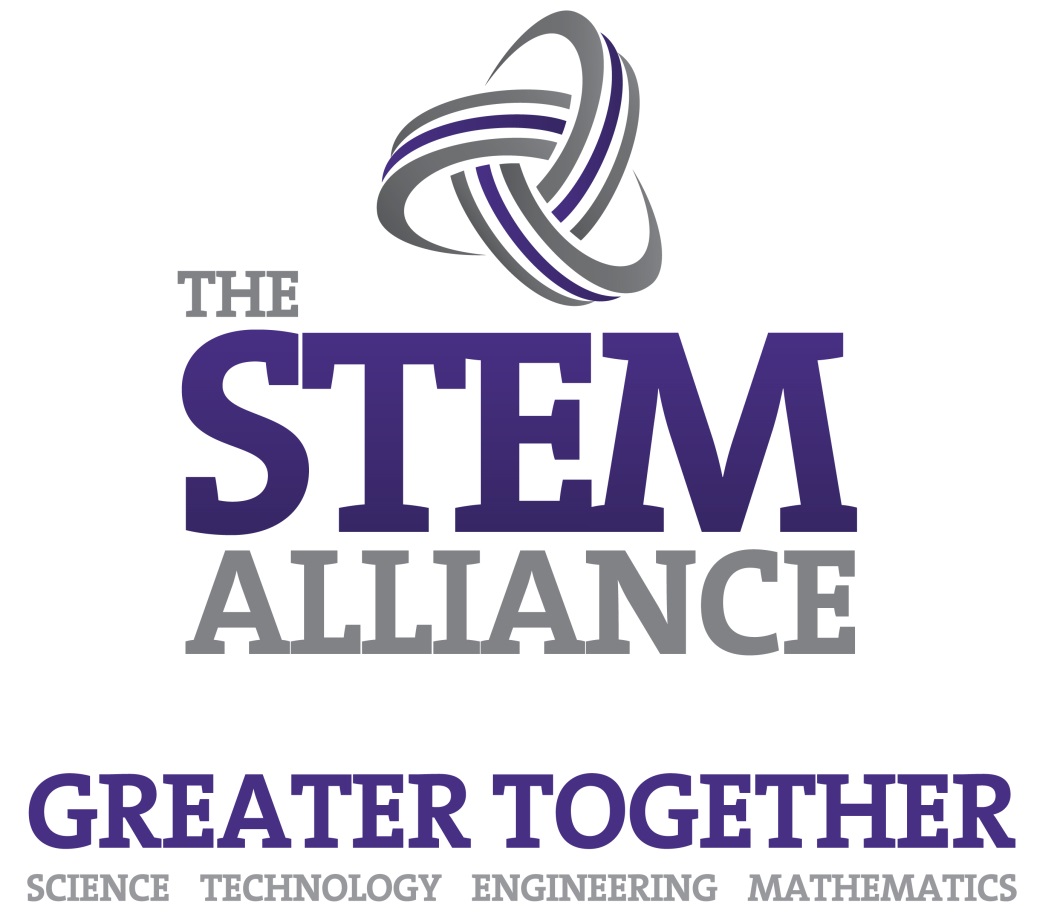 For further information please contact The STEM Alliance enquiries@STEMalliance.uk or visit www.STEMalliance.uk
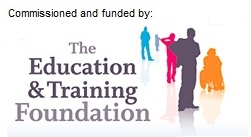